From Many, One

(or creating one great precipitation data set 
from many good ones) 

Dave Bolvin (SSAI and NASA/GSFC)
George Huffman (NASA/GSFC)

Earth Science Data Analytics
January 7, 2015
Methodology
Disclaimer - precipitation is unlike most meteorological parameters in that it is intermittent and not Gaussian

We create global precipitation data sets (regional data sets “easier”)

Use satellite data + global precipitation gauge analysis

Individual input satellite data sets

Low-Earth passive and active microwave (infrequent overpasses but good quality)
Geostationary Infrared (frequent images but low quality)

Solution – produce a combined product using the strengths and mitigating the weaknesses of individual data sets

Integrated Multi-satellitE Retrievals for GPM (IMERG) is a prime example (0.5 hour, 0.1° lat/lon, currently 60°N – 60°S)
Available Low-Earth Orbit Input Satellite Data
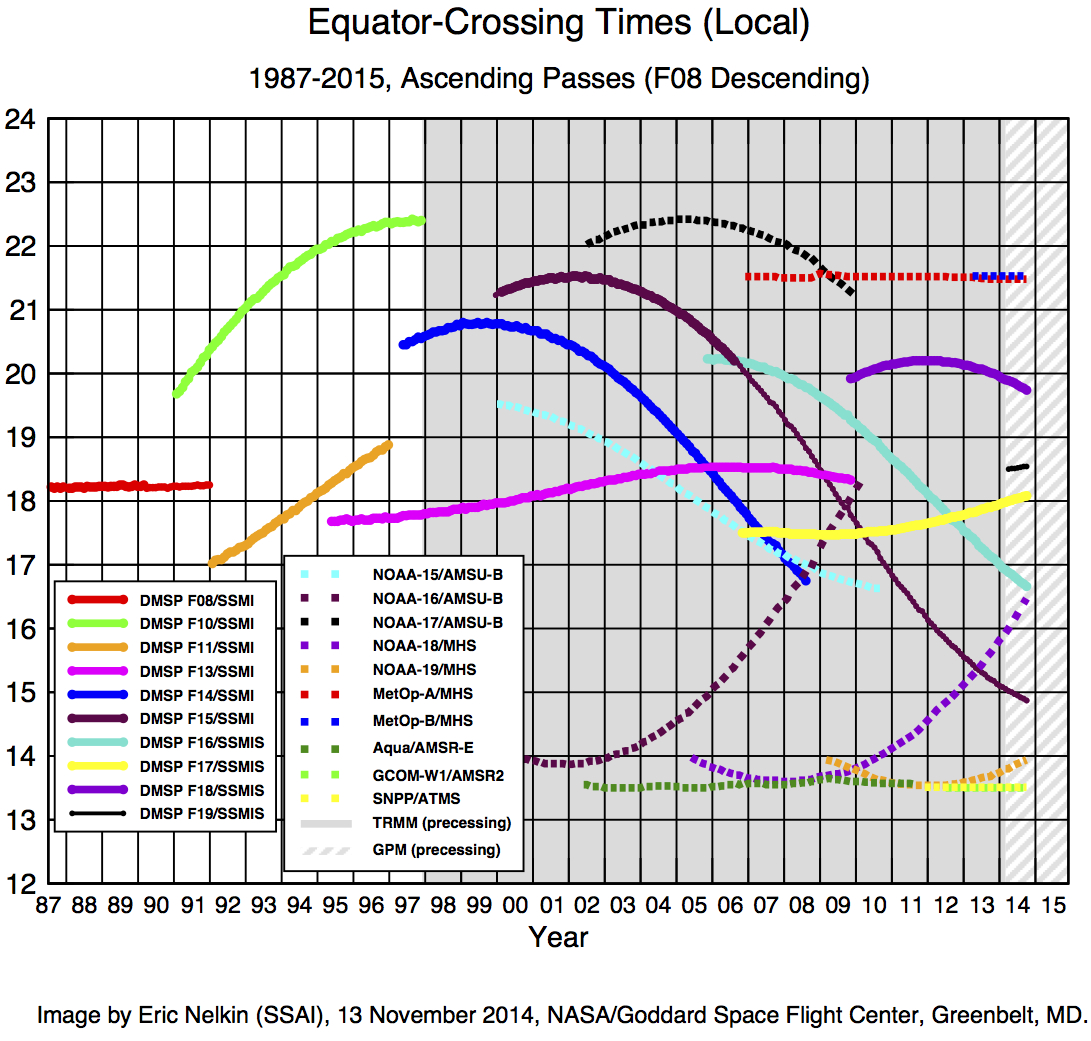 Local Overpass Time
Satellite Intercalibration
Different sensors provide different precipitation estimates so we must intercalibrate all estimates to the best standard (GPM combined GMI/DPR)

Three step intercalibration process:

Intercalibrate radiometric data (not done by us)

2.	Calibrate all other satellite estimates to GMI

Coincident overpasses over a long time span
Static seasonal climatological large-area matched histograms for each satellite sensor type

Calibrate GMI to combined GMI/DPR estimates

Continuous coincident estimates (narrow combined GMI/DPR swath encompassed by wider GMI swath)
Dynamic regional matched histograms of precipitation covering a 45-day accumulation
0.5-Hour Snapshot of Instantaneous Precipitation
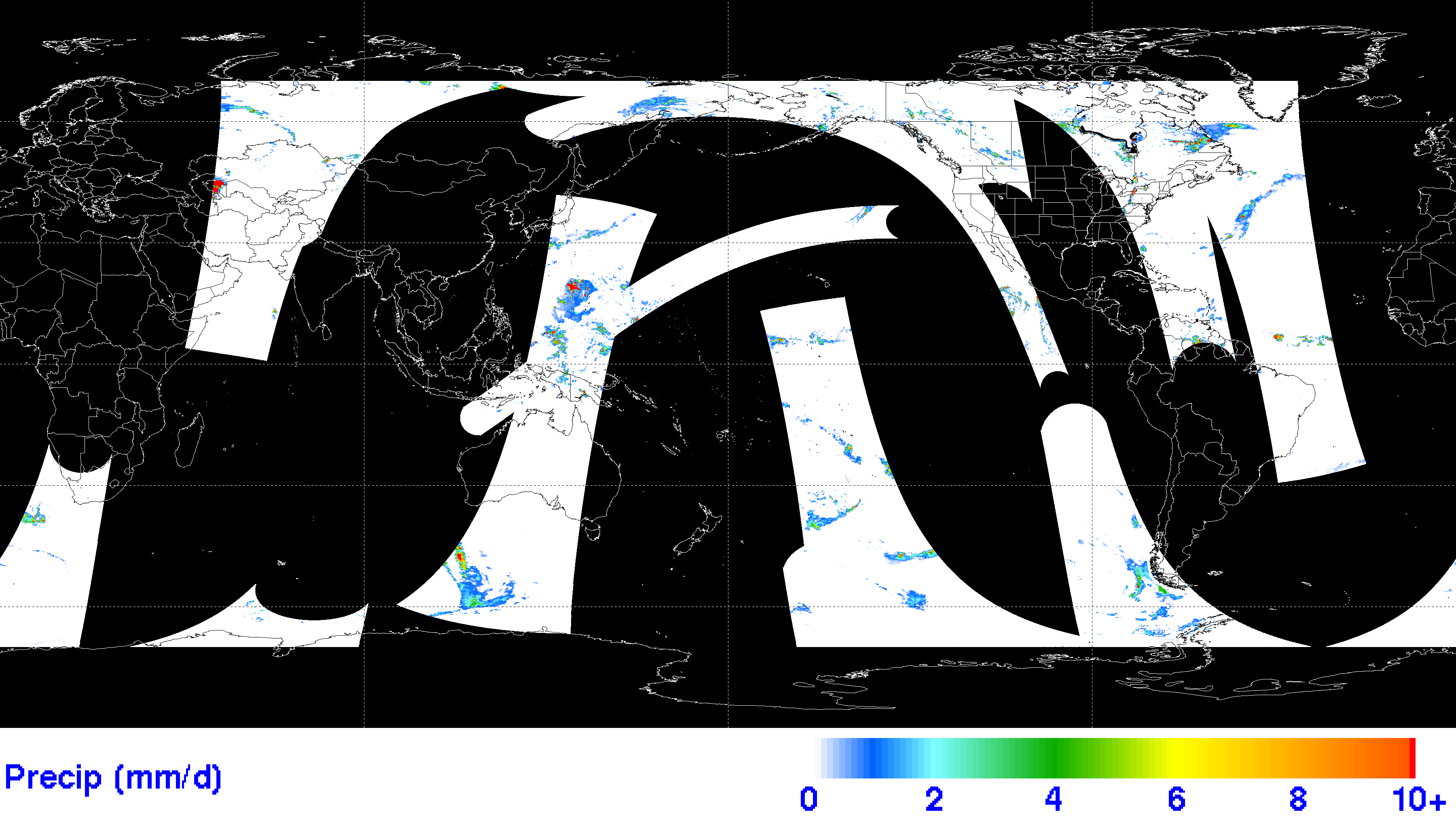 00:00Z-00:30Z 20140630 Precipitation (mm/hour)
All estimates have been calibrated to the Combined GMI/DPR estimate
If estimates overlap, select higher-quality estimate; if equal quality estimates  	overlap select observation closest to center of half hour
Despite many satellites, fairly sparse coverage
Need a method to fill in the gaps
Fill the Gaps by “Morphing” Precipitation
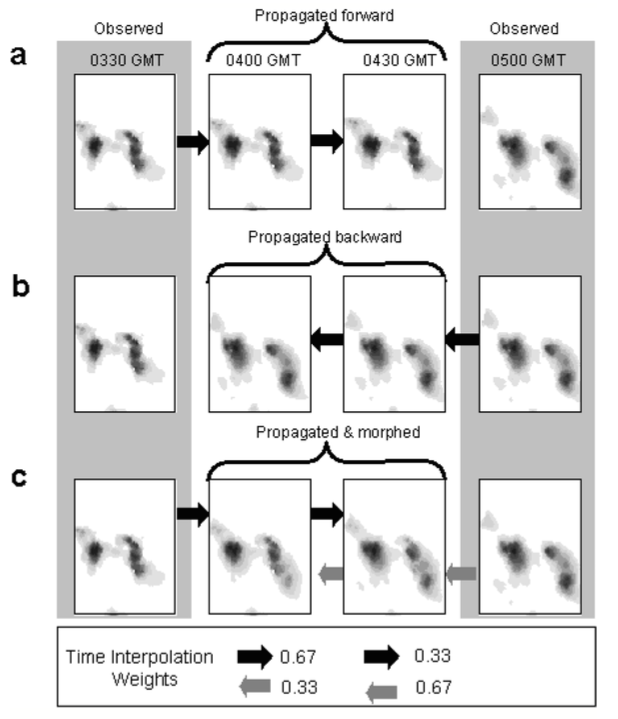 Use 4-km geostationary infrared data to compute large-scale cloud motion vectors

Propagate/average observed precipitation forward and backward in time to obtain estimates in between overpasses

Propagation is a simple Lagrangian movement of precipitation

Does not take into account actual development or decay

Analysis has shown that  propagated precipitation is better than no precipitation estimate
(Joyce et al, 2004)
0.5-Hour Observed + Morphed Precipitation
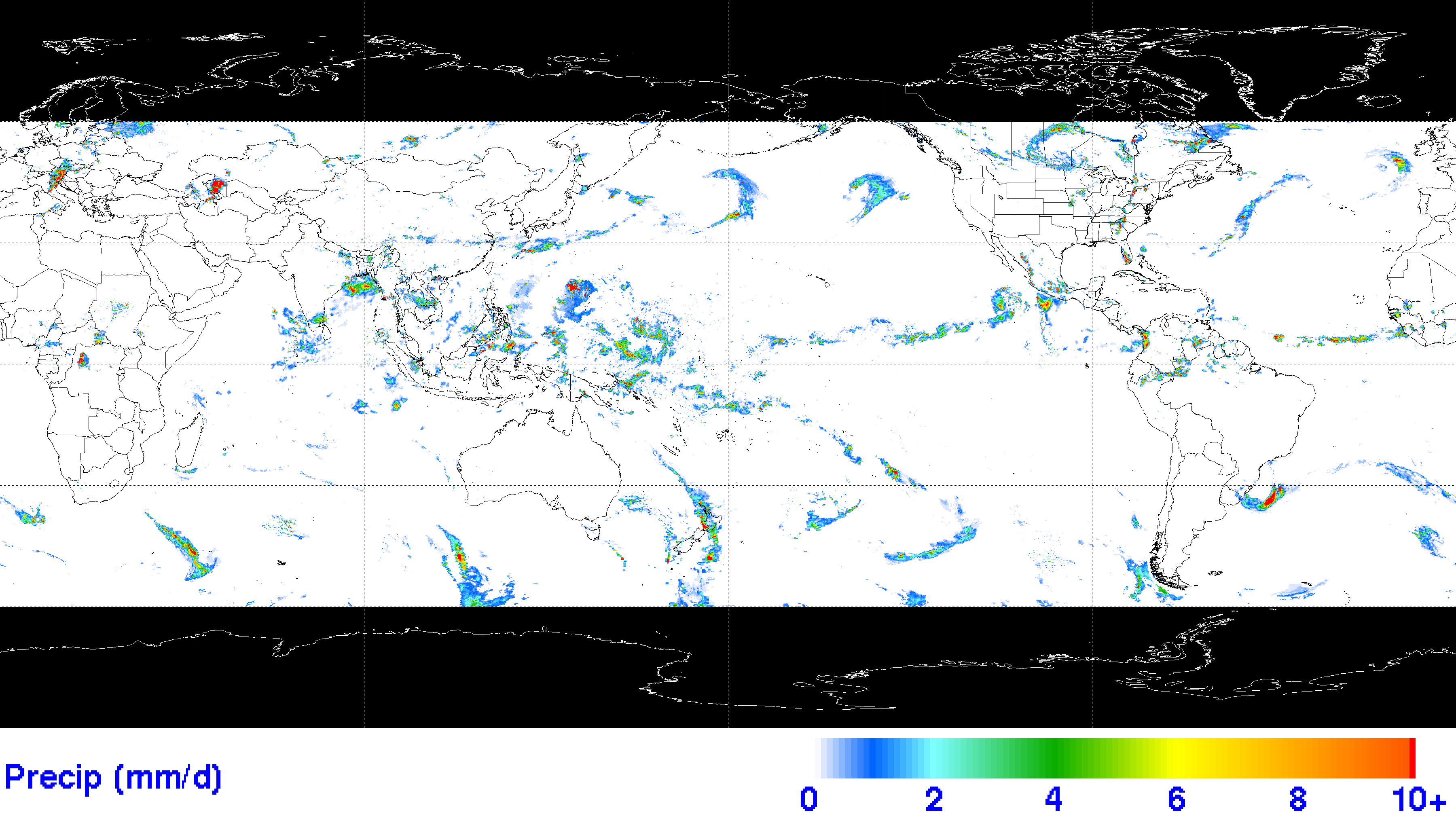 00:00Z-00:30Z 20140630 Precipitation (mm/hour)
Drawback to propagation is persisting a snapshot of precipitation over many 	time steps away from current time
Use Kalman filter-based technique to weight forward and backward propagated 	estimates, and geostationary infrared-based precipitation estimates
Inclusion of Rain Gauge Analyses
Surface gauges can provide high-quality observations over land

Use GPCC gauge analyses, but are only available at the monthly time scale

Compute a monthly multi-satellite – gauge combination and force 0.5-hour estimates to sum to the month
Summary
Intercalibrate all satellite estimates to the best standard (trust but verify)
Combine intercalibrated satellite estimates based on relative quality (have to be 	smart)
Precipitation requires a Lagrangian framework for the best result (morphing)